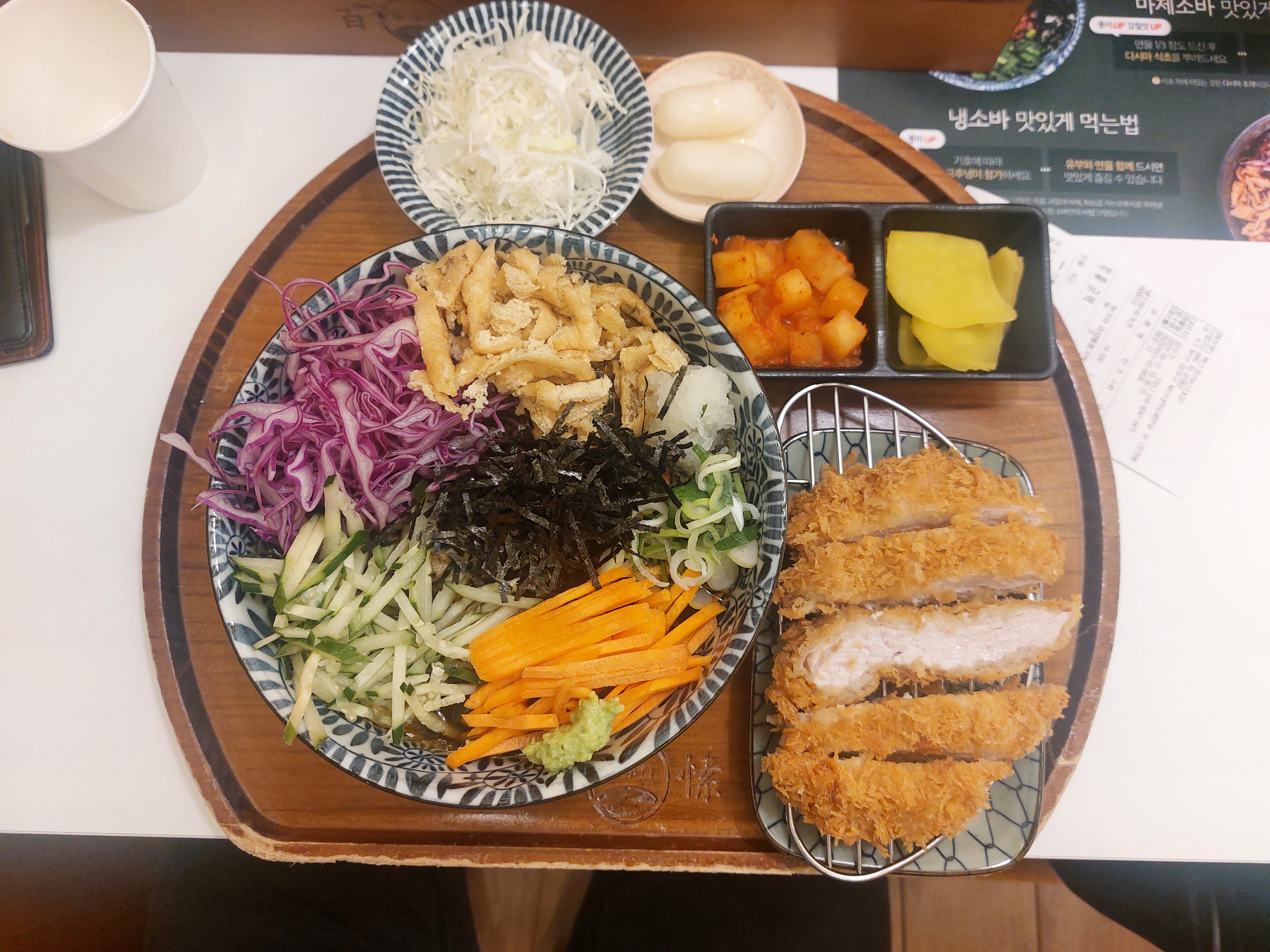 옛날돈가스
₩ 4,500
상세정보 ▼
130명이 좋아합니다
오늘의 식단
12월 31일
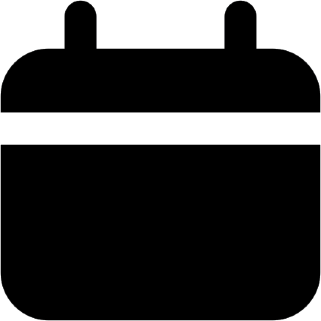 ▼ 인기순
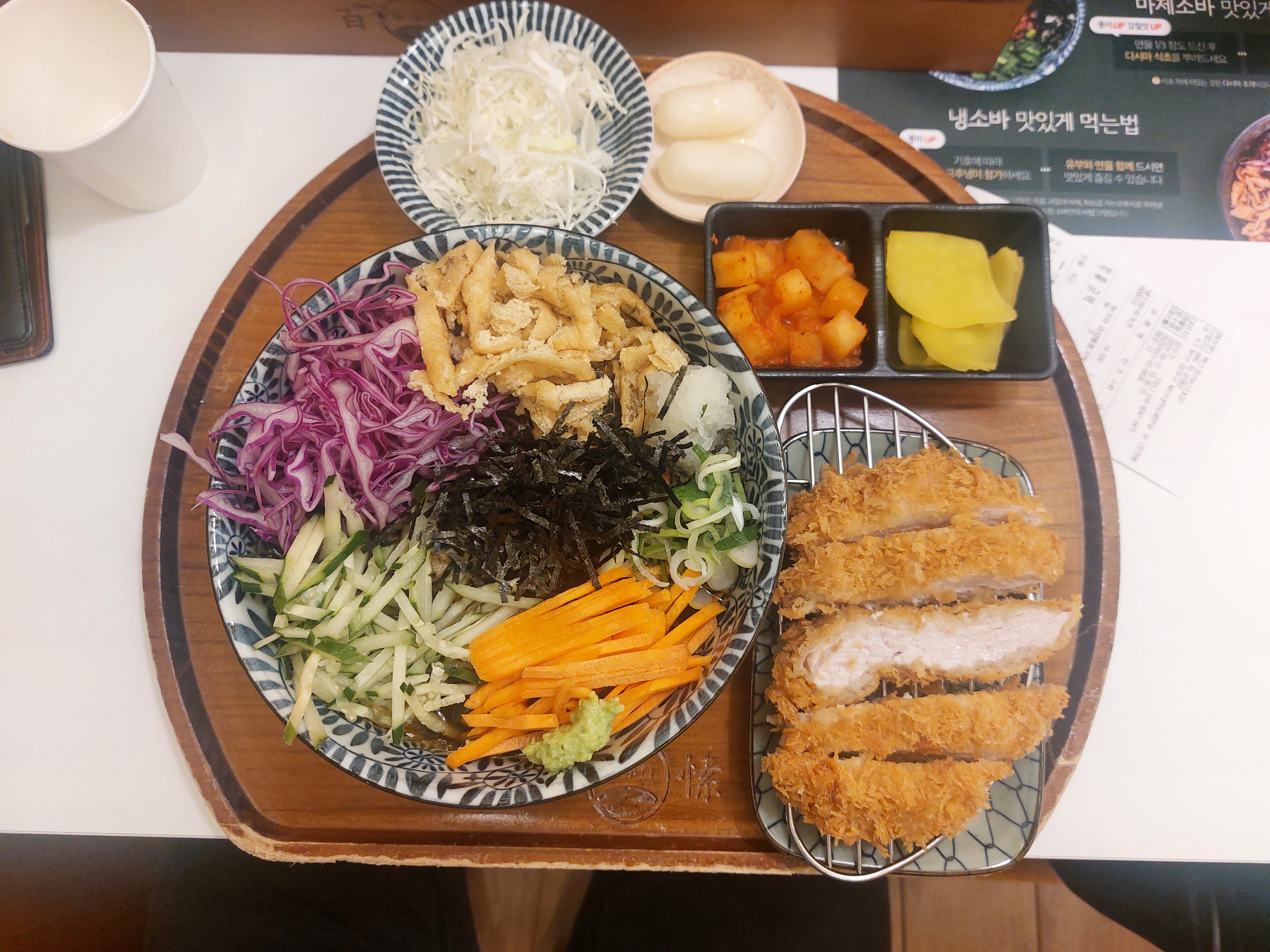 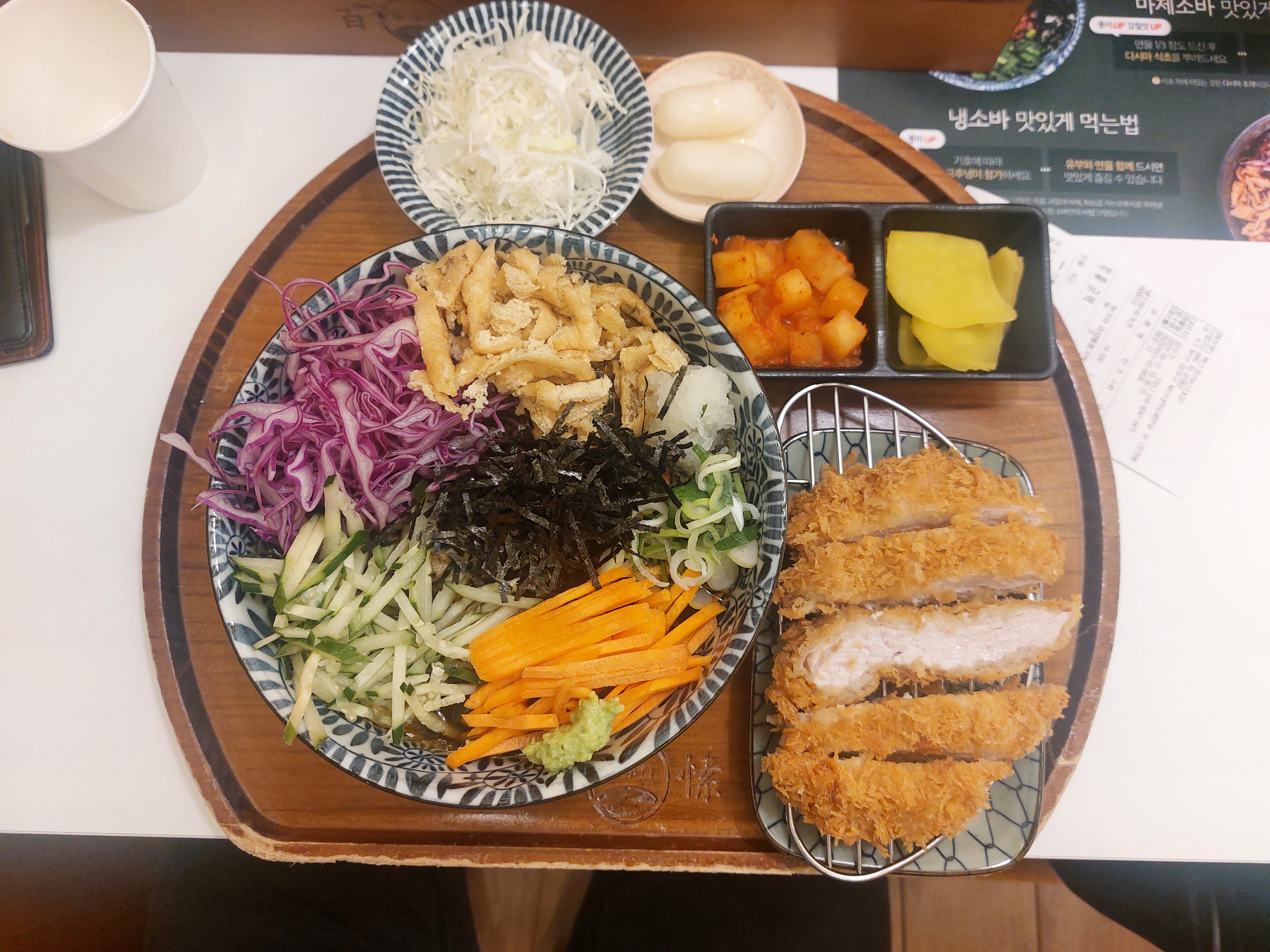 옛날돈가스
옛날돈가스
₩ 4,500
₩ 4,500
상세정보 ▼
상세정보 ▼
130명이 좋아합니다
130명이 좋아합니다
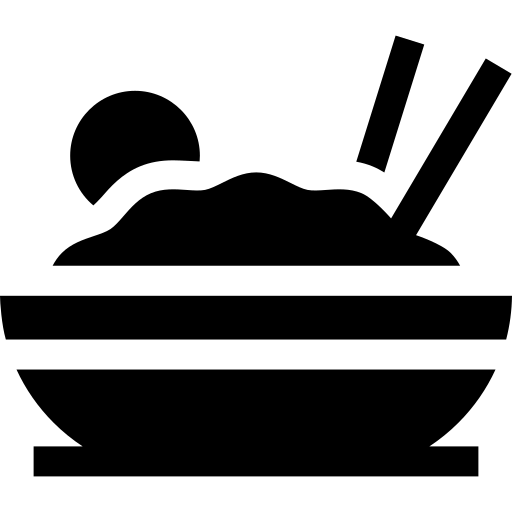 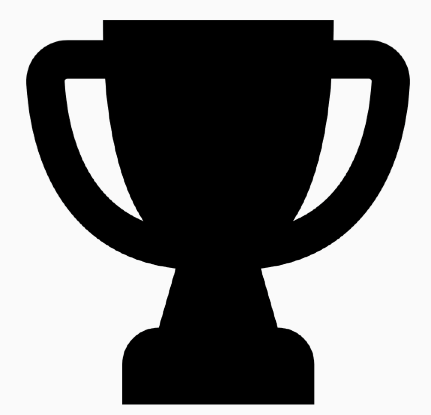 식단
랭킹
랭킹
▼ 10월 2주차
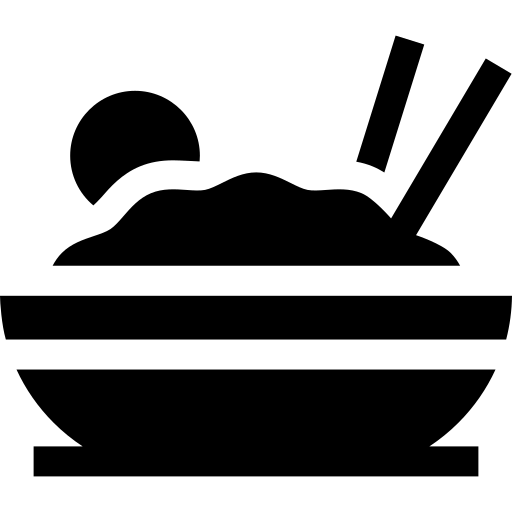 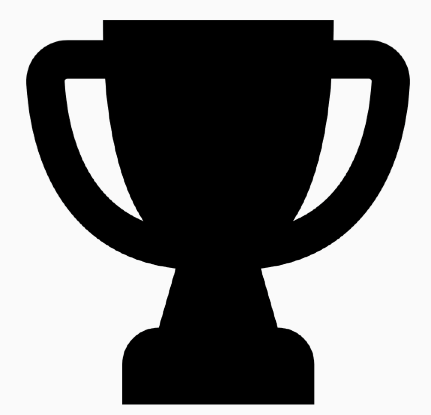 식단
랭킹